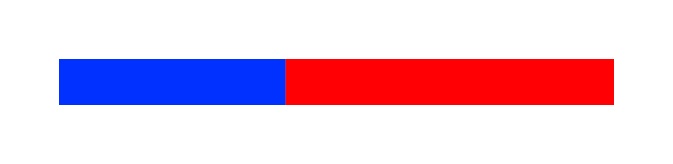 BN
DESAFIOS INMEDIATOS PARA EL DESARROLLO URBANO
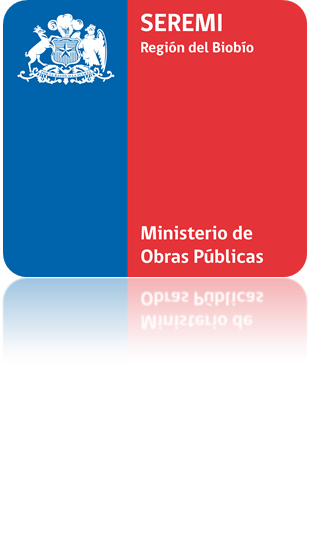 MINISTERIO DE OBRAS PÚBLICAS REGIÓN DEL BIOBÍO
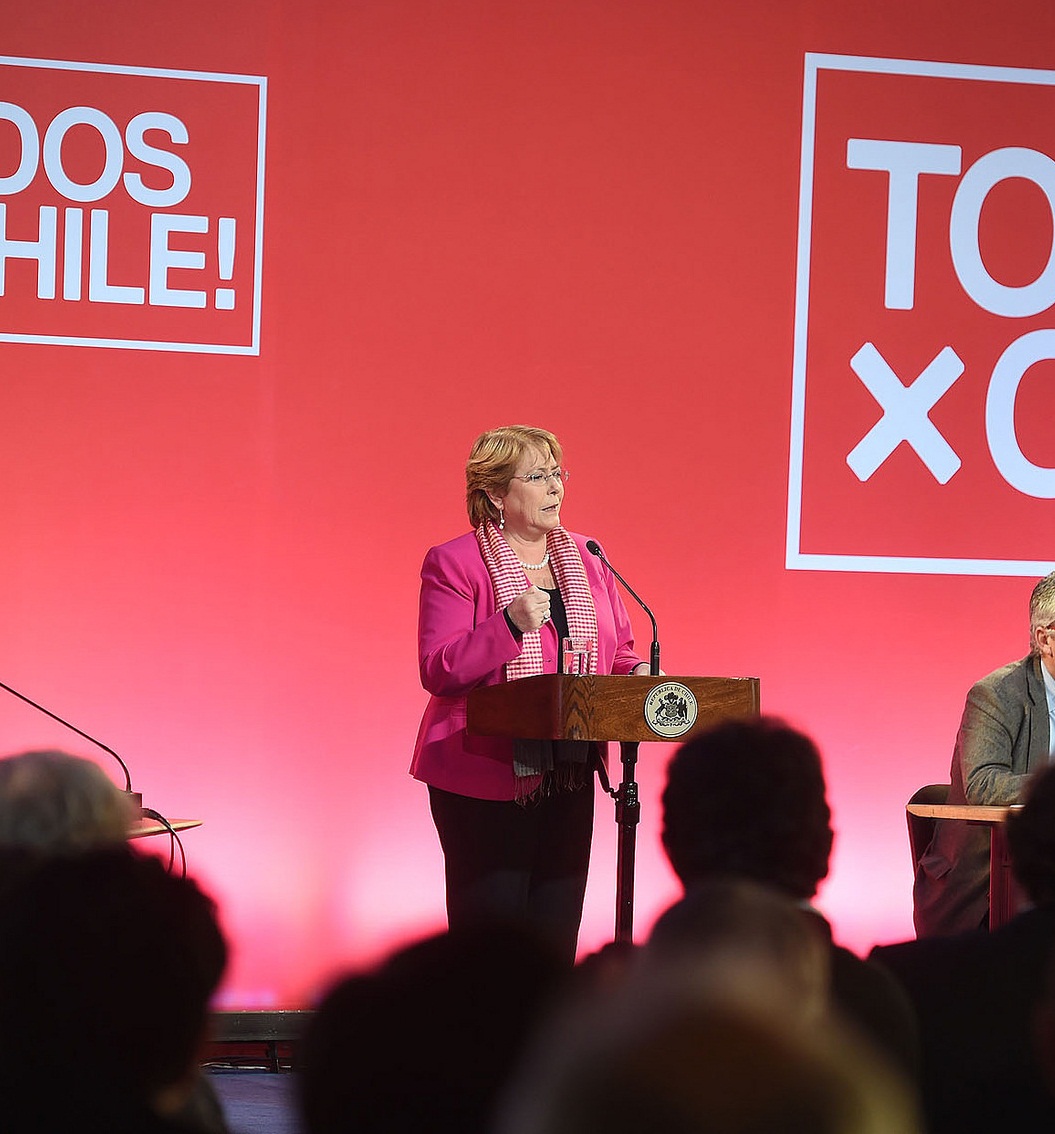 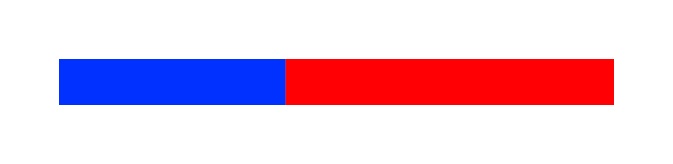 “Chile ha emprendido un camino de transformaciones para terminar con las inequidades en todas sus dimensiones y para crecer a buen ritmo, pero con sustentabilidad e inclusión. Y para eso, la infraestructura es fundamental”.

Michelle Bachelet J.
Presidenta de la República
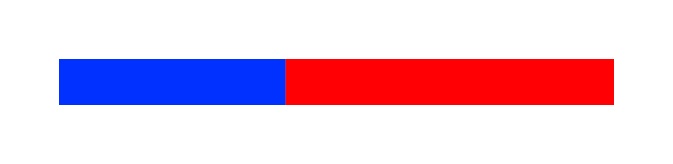 ORGANIZACIÓN
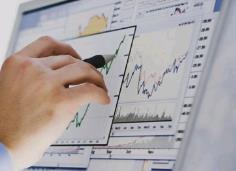 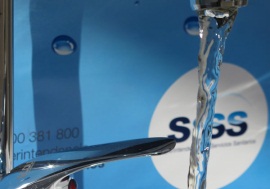 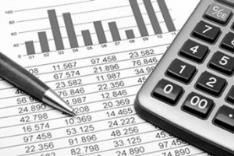 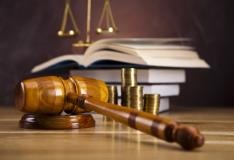 CONTABILIDAD
Y FINANZAS
SISS
FISCALÍA
PLANEAMIENTO
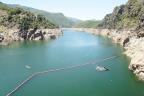 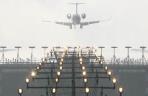 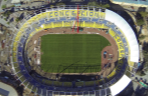 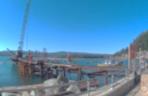 DIRECCIONES
DE GESTIÓN
Y EJECUCIÓN
DIRECCIÓN GENERAL DE AGUAS
OBRAS PORTUARIAS
AEROPUERTOS
ARQUITECTURA
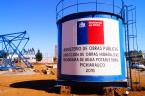 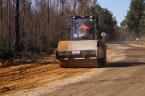 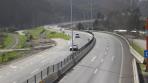 CONCESIONES
OBRAS HIDRÁULICAS
VIALIDAD
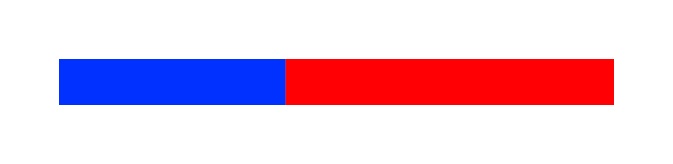 INVERSIÓN 2015
INVERSIÓN TOTAL superior  a los 200 mil millones de pesos
INVERSION MOP 2015 121 % de la Ley de Presupuesto 2015 (MM$ 118,9)
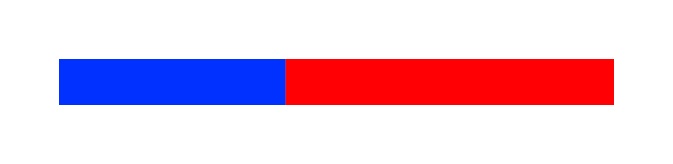 INVERSION 2016
La inversión total vigente es de 171 mil millones de pesos
Inversión Vigente MOP 2016 107 % de Ley de Presupuesto 2016
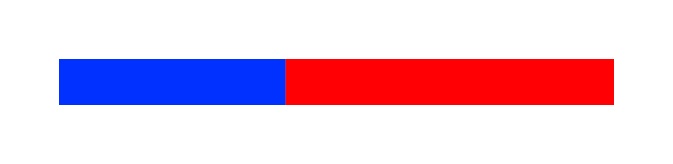 Desafíos MOP Región del Biobío
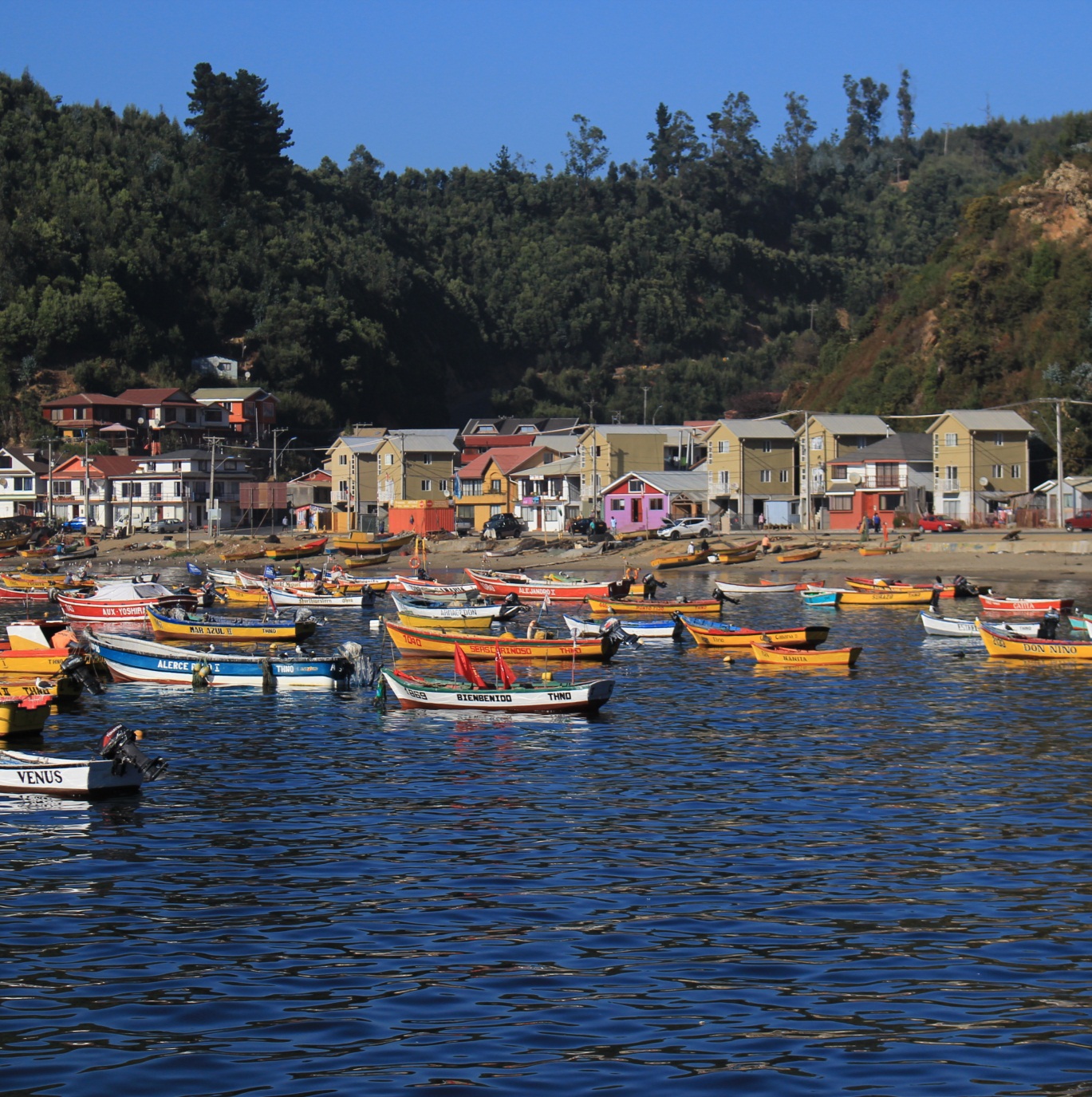 INFRAESTRUCTURA
PORTUARIA
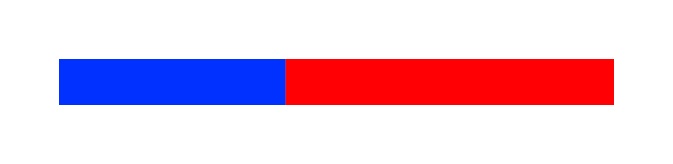 INFRAESTRUCTURA PORTUARIA
DESAFÍOS 

PLAN PESCA REGIONAL: 
      Inv:  MM $25.500 (52% ) 
     16.000 PESCADORES  benef.

PLAN DE BORDE COSTERO REGIÓN DEL BIOBÍO. 
      Inv: MM $19.670
      (17 sectores en la región)

Finalizar MUELLE DE PUERTO NORTE EN LA ISLA SANTA MARÍA.
      Inv:  MM$3.685 (45%)
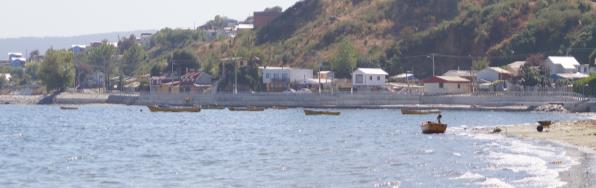 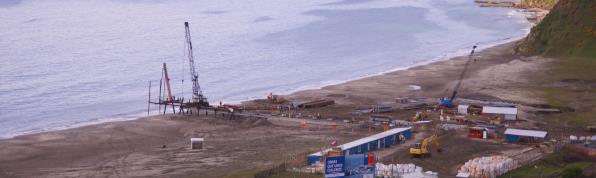 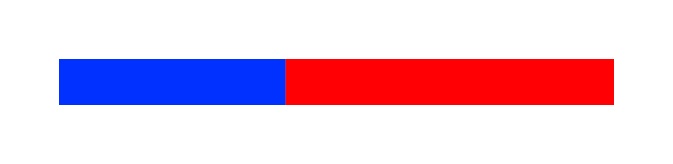 INFRAESTRUCTURA PORTUARIA
DESAFÍOS 

      CALETA LO ROJAS
Enrocado  (obra de Emergencia)
     Inv: MM$300

Solución definitiva Muro de Contención (Diseño)
     Inv: MM $150
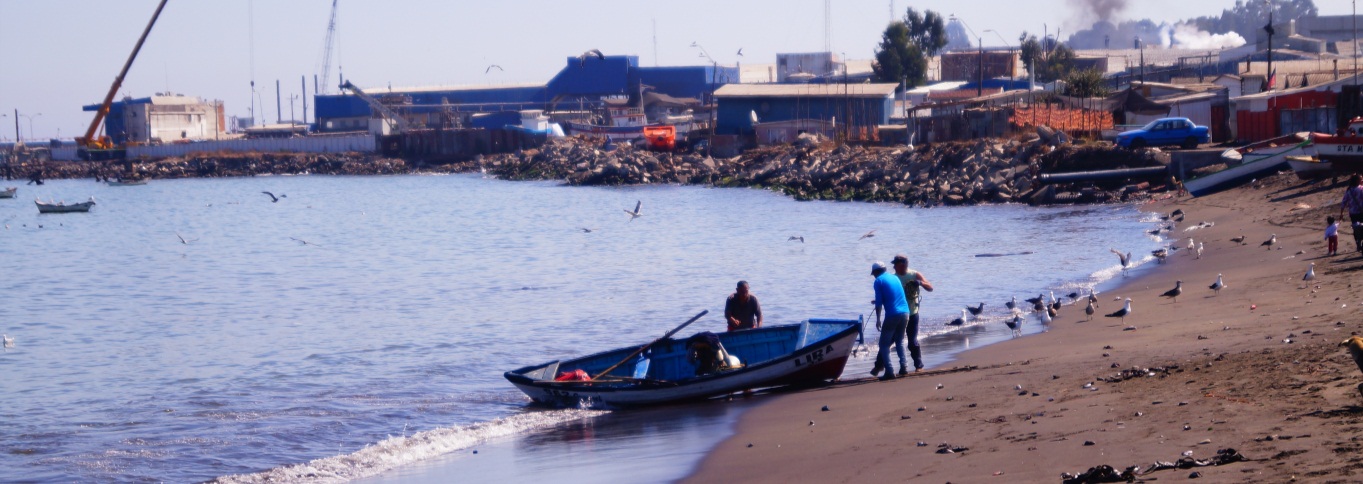 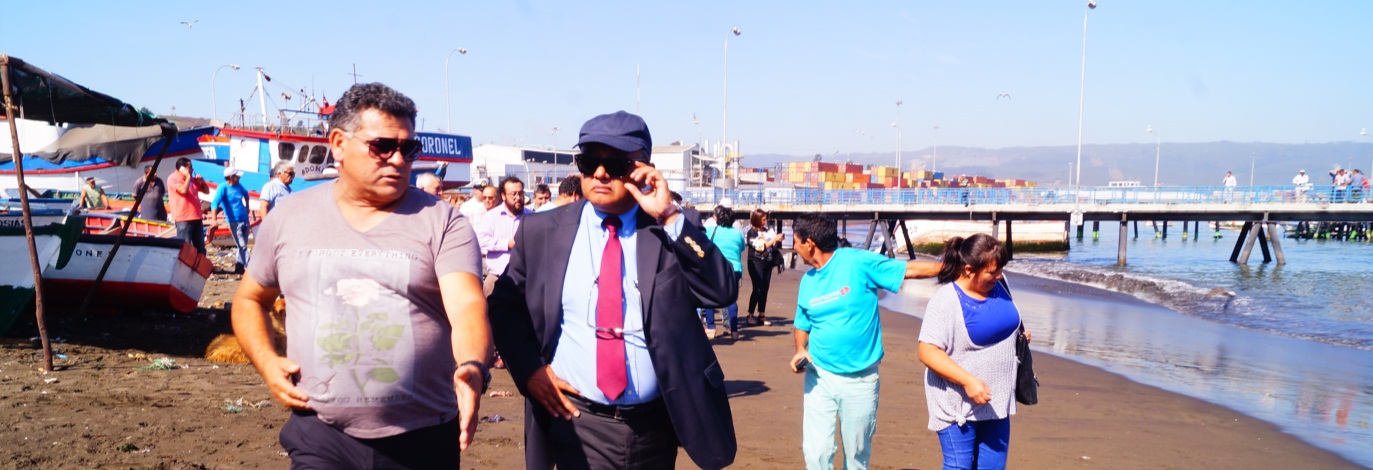 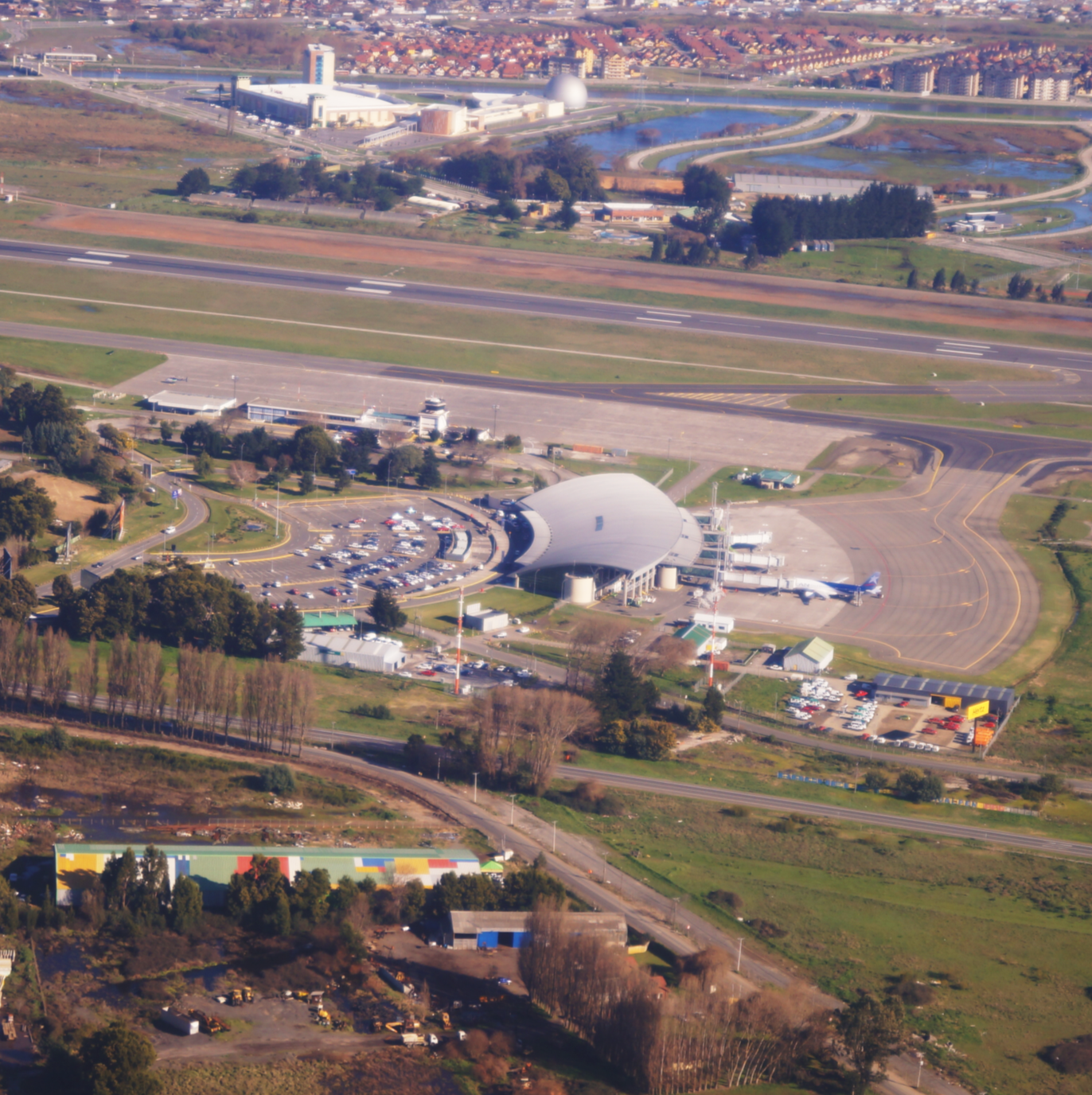 INFRAESTRUCTURA
AEROPORTUARIA
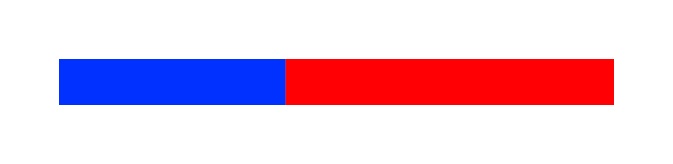 INFRAESTRUCTURA AEROPORTUARIA
DESAFÍOS 
AEROPUERTO CARRIEL SUR
Concesión MM US$45
Sub. eléctrica MM$1.500 (42%)
ILS  CAT  III 
      MMUS$ 6.000 (DGAC-MINDEF)

AERÓDROMOS
Terminal de Pasajeros  Aeródromo Los Pehuenches –Lebu (MM$123).
Diseño Mejoramiento Aeródromo Las Misiones de Cañete (MM$152).
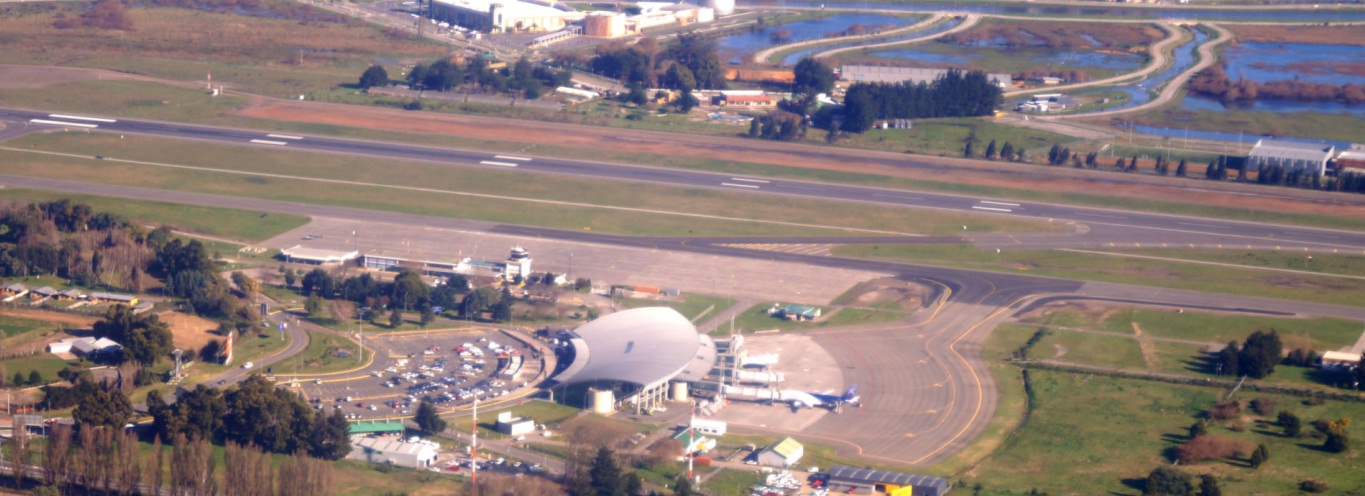 2 MILLONES DE PASAJEROS
1 MILLÓN DE PASAJEROS
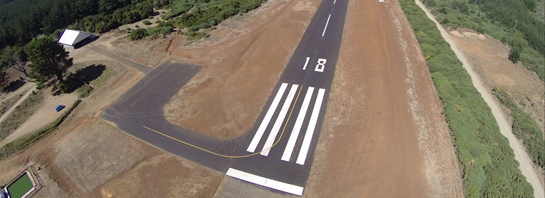 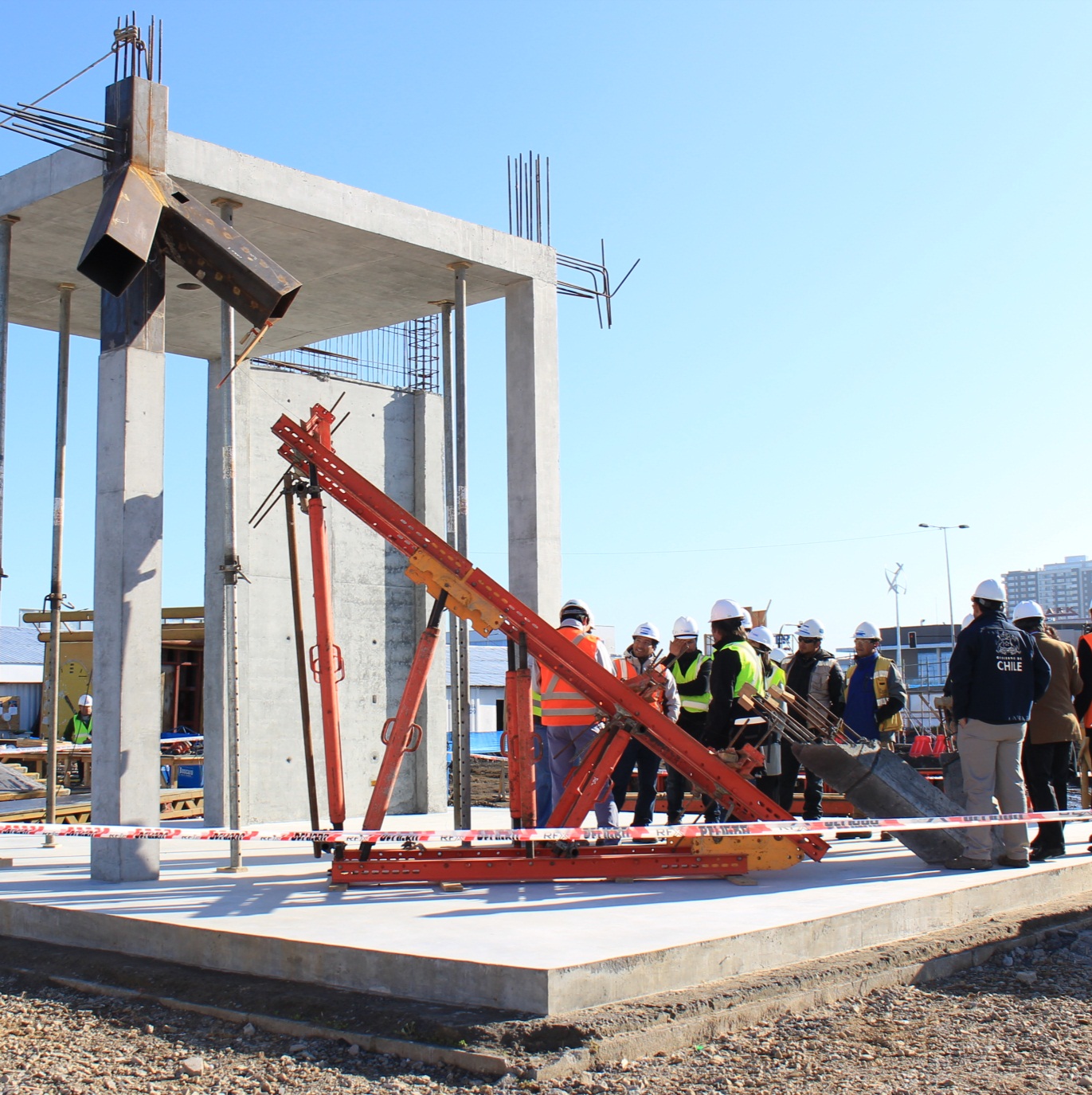 INFRAESTRUCTURA
PÚBLICA Y
PATRIMONIAL
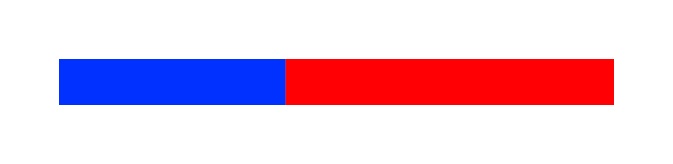 INFRAESTRUCTURA PUBLICA Y PATRIMONIAL
DESAFIOS

AVANCE TEATRO REGIONAL
Inv: $ 18.248 (Avance: 17%)

MURAL DE HISTORIA DE CONCEPCIÓN.
   Inv: MM$209 (Obras Civiles   Terminadas).

LICEO DE CONTULMO
      Inv: MM$3846 (5%)
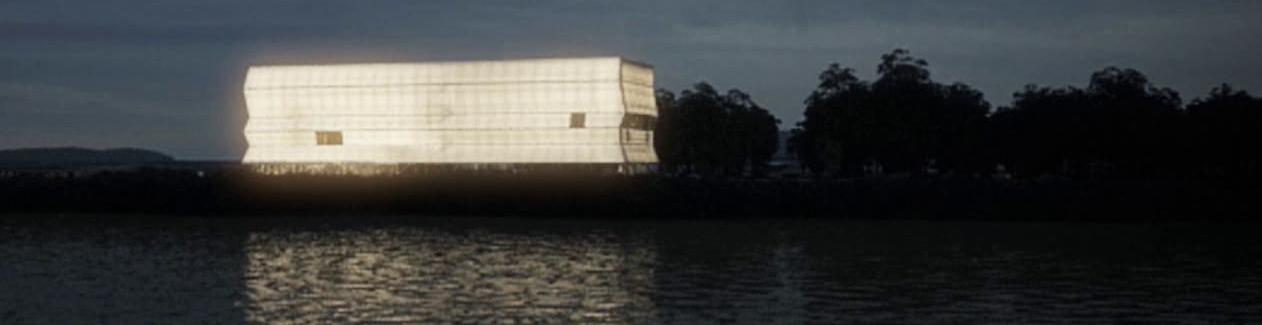 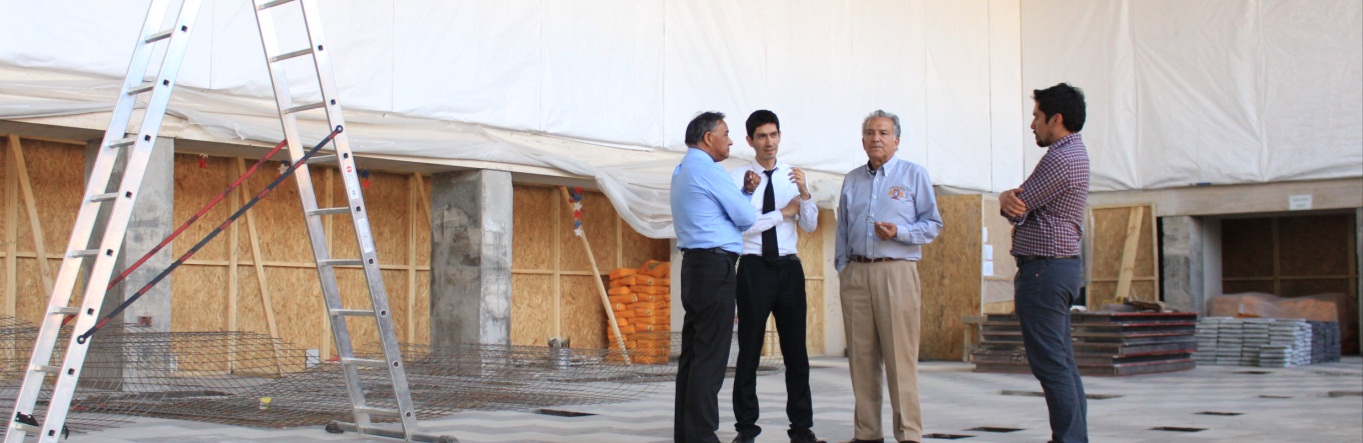 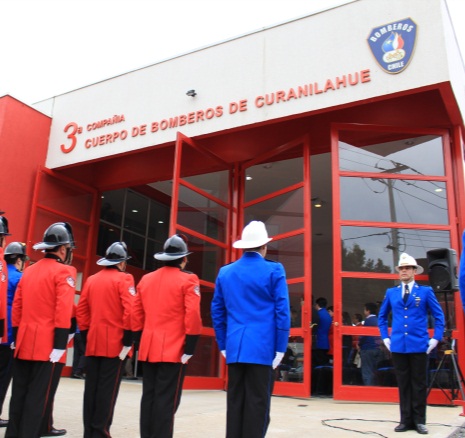 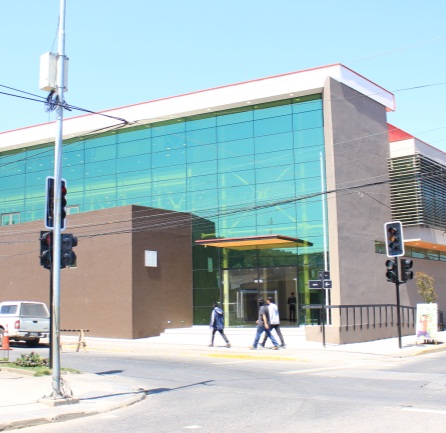 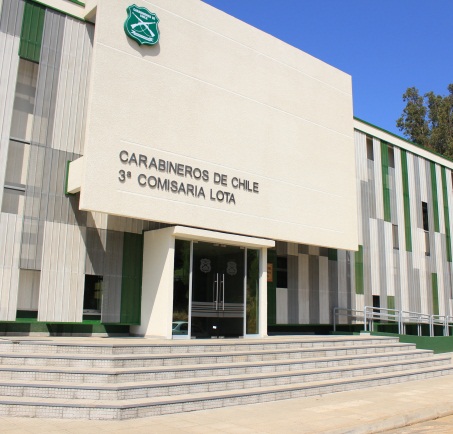 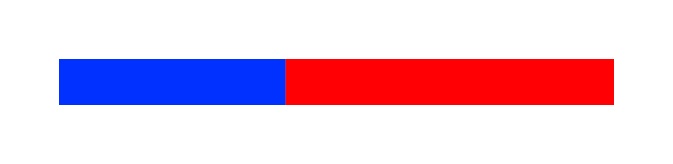 INFRAESTRUCTURA PUBLICA Y PATRIMONIAL
DESAFÍOS 

CÁRCEL EL MANZANO 
      Inv: M$26.515


CENTRO INSPECCIÓN DE FRUTA.
      Inv: MM$2.712 (87% avance)


COMISARÍA DE CHIGUAYANTE
      Inv: MM $2.249 (17% avance)

SML  DE CAÑETE
      Inv: MM$1.420.

Inicio de 3 Registros Civiles; 2 Edificios de Carabineros; 2 fiscalías; 2 edificios de Especializados (COALIVI, TELETÓN)
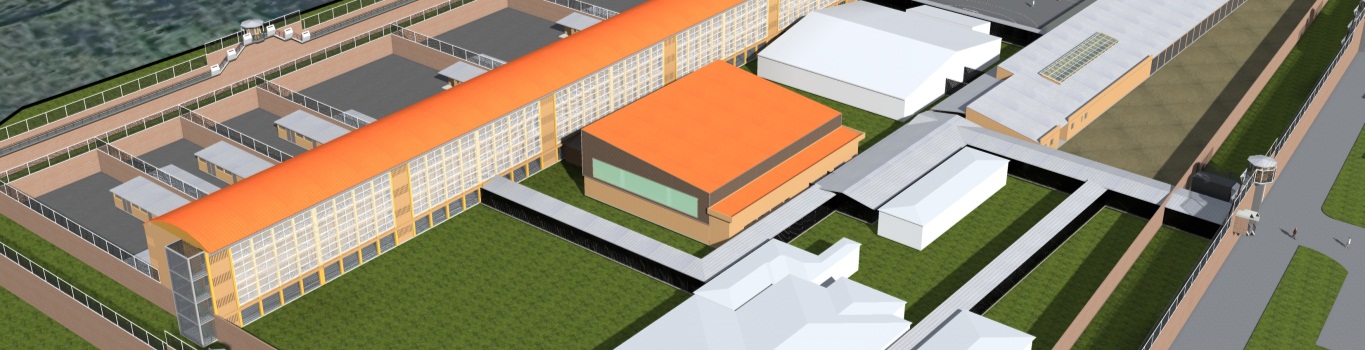 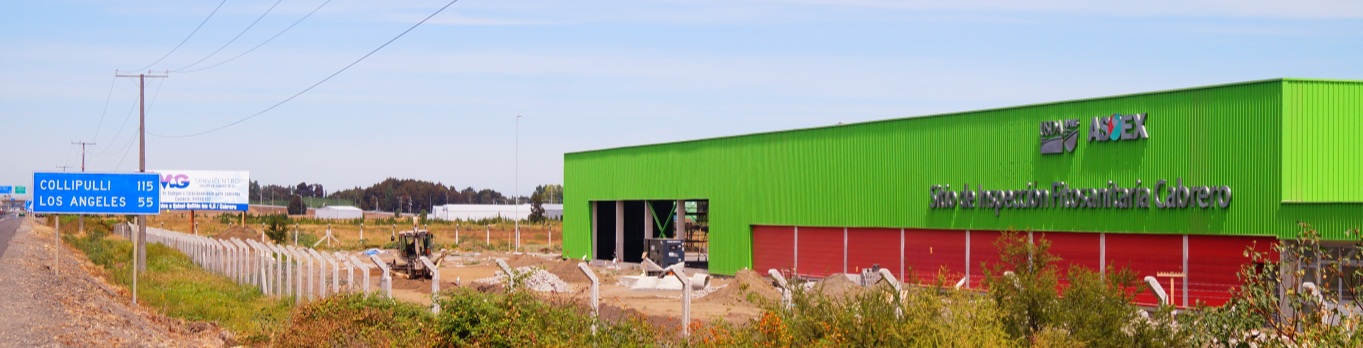 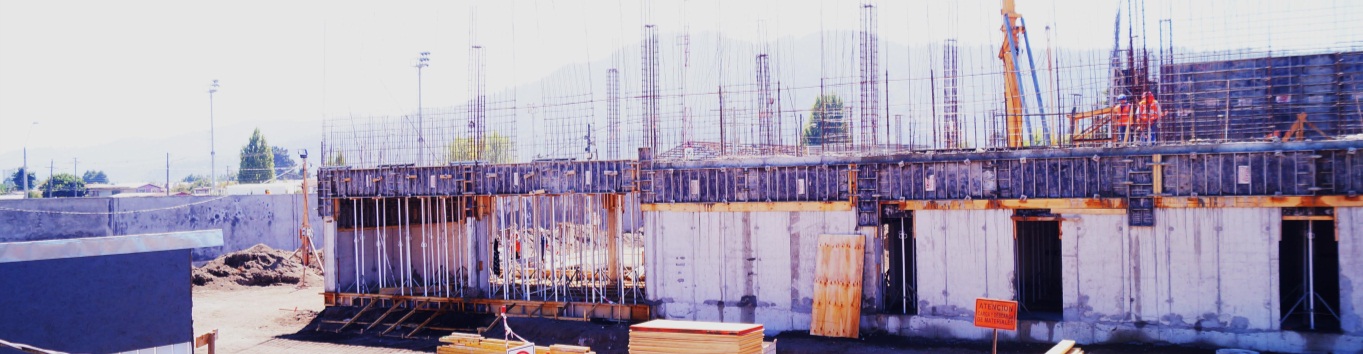 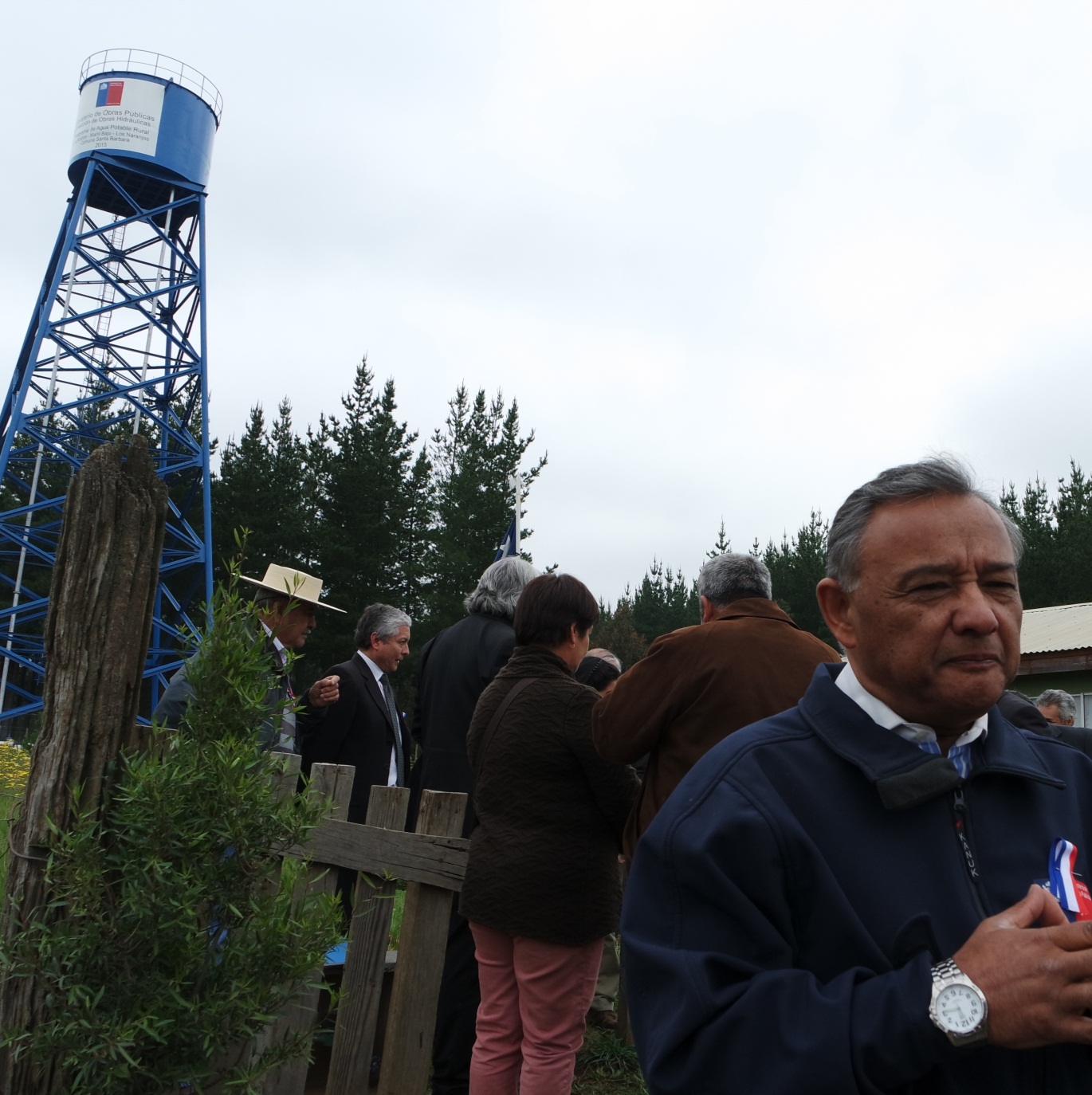 INFRAESTRUCTURA
AGUA POTABLE
RURAL
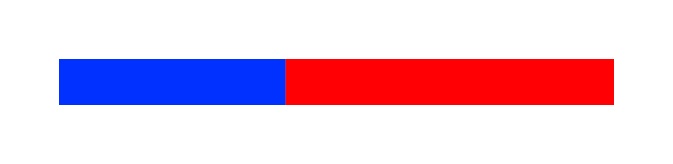 INFRAESTRUCTURA AGUA POTABLE RURAL
DESAFÍOS 

Convenio APR GORE-MOP; $45.000 millones (40 % FNDR 60 % MOP); 39.617 BENEF; (16%  avance).

Mejoramiento Y  Ampliación Servicio APR Tirúa 
     Inv: MM $4.155. 
      5.435 BENEFICIADOS

Terminar 12 APR al Año, BENEFICIANDO A  9670 PERSONAS.
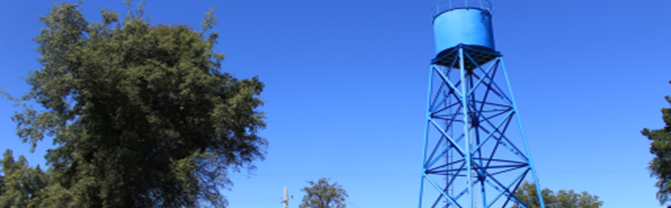 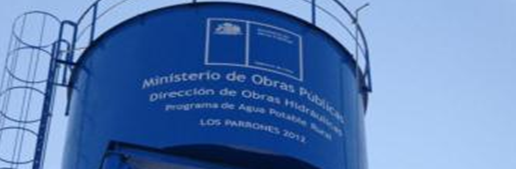 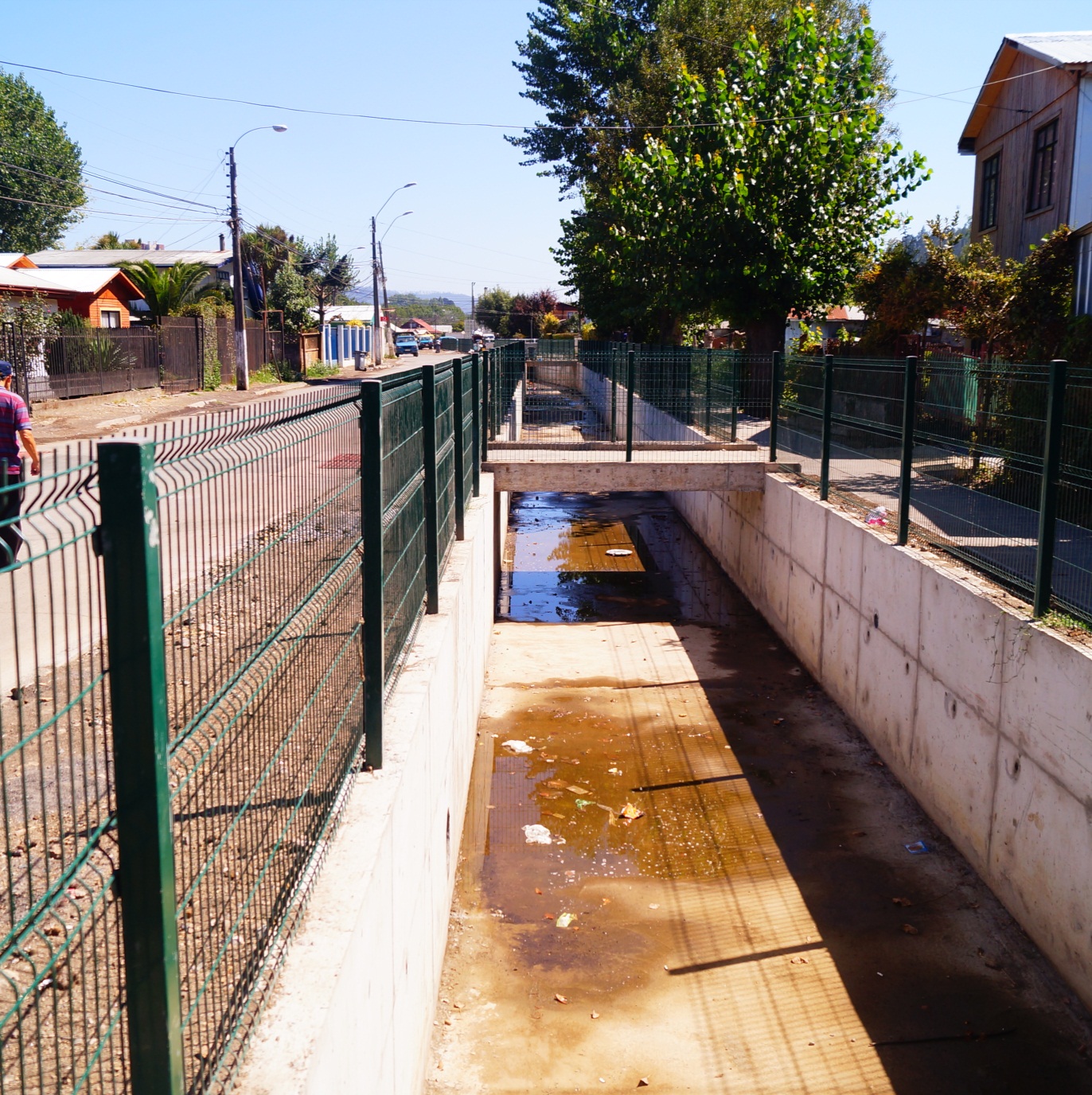 INFRAESTRUCTURA
OBRAS HIDRÁULICAS
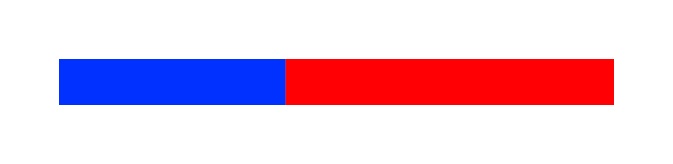 INFRAESTRUCTURA OBRAS HIDRÁULICAS
DESAFIOS 

AVANZAR EN ETAPA I CANAL CAUPOLICÁN BANNEN, LOTA 
Inv: MM$5.731  (7% avance)

      LICITACION ETAPAS I
Canal de la Luz: 
      Inv: MM$6.000
Canal Gaete: 
      Inv: MM$6.500
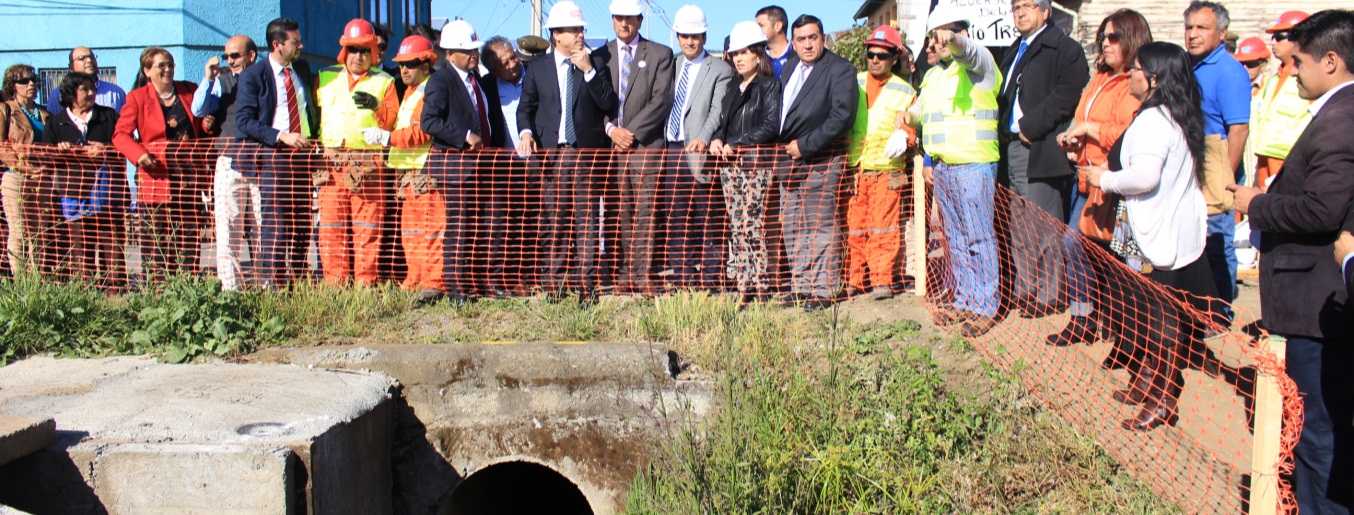 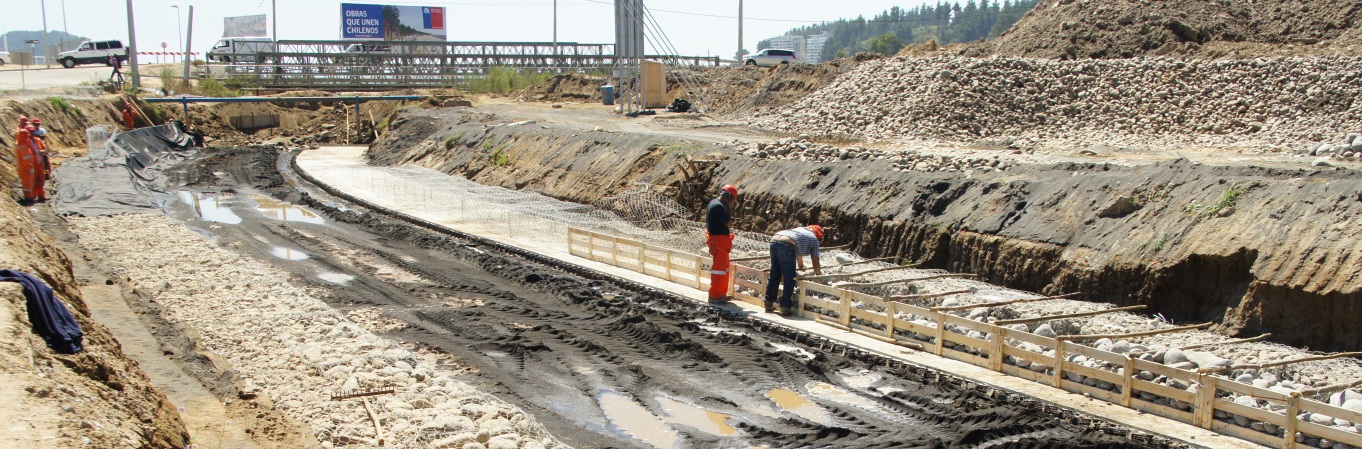 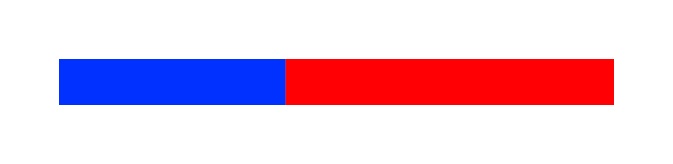 INFRAESTRUCTURA OBRAS HIDRÁULICAS
DESAFÍOS 

EMBALSE PUNILLA  
     MMUS$ 387 (adjudicacíon)

MINI EMBALSES
    Estudio de 2 proyectos (Mirrihue                         de Antuco; Ranquil) MM$1.300

3ERA ETAPA ANDALIEN
      MM$ 5.000 (FNDR).
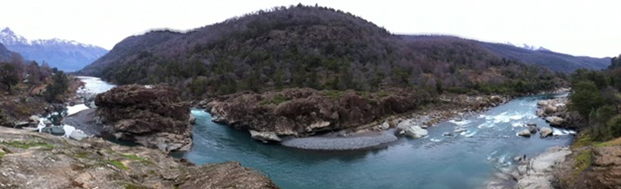 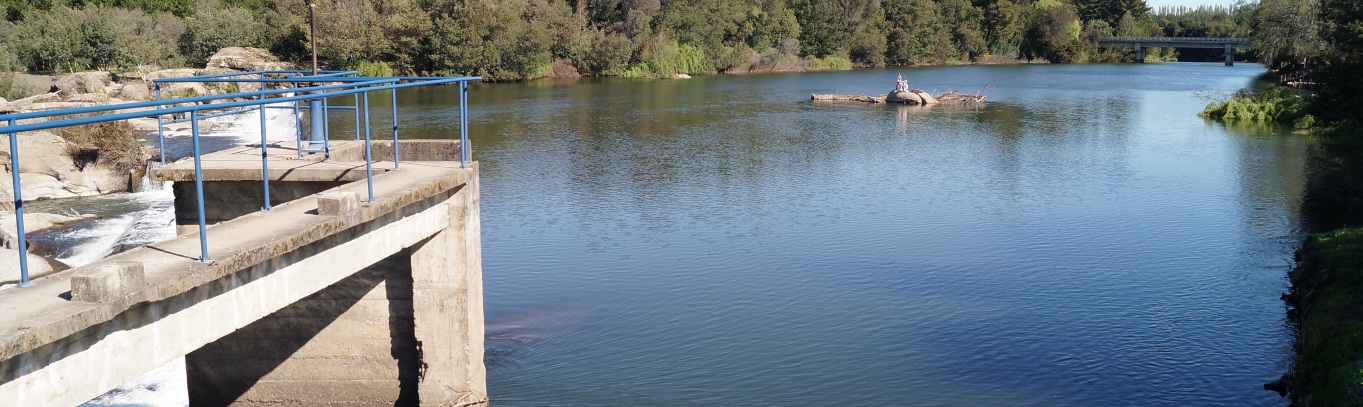 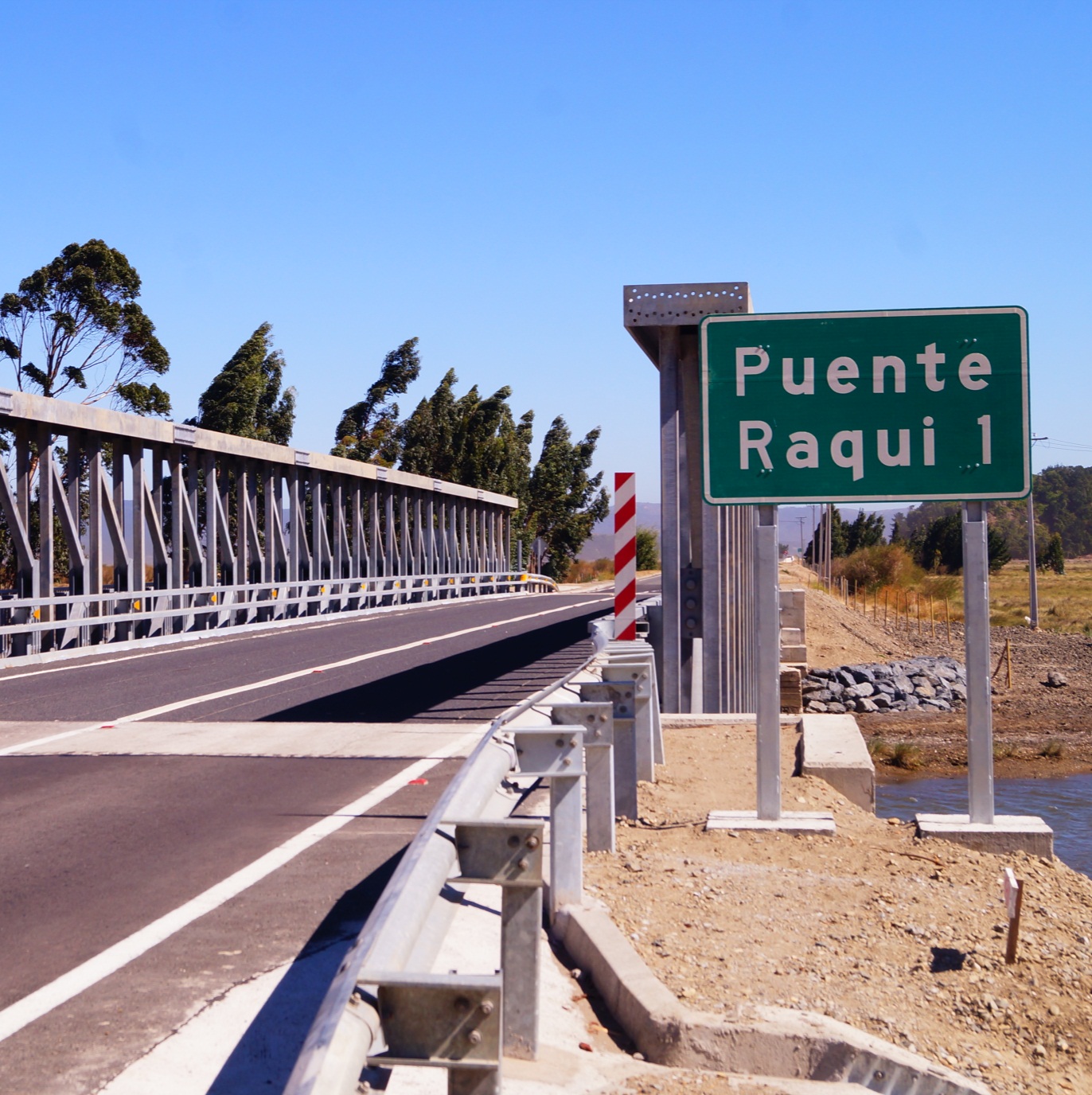 INFRAESTRUCTURA
 VIAL
INFRAESTRUCTURA VIAL
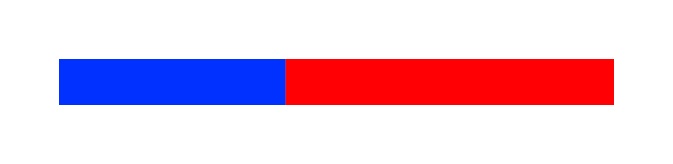 13.100 km de
 Red Vial Regional
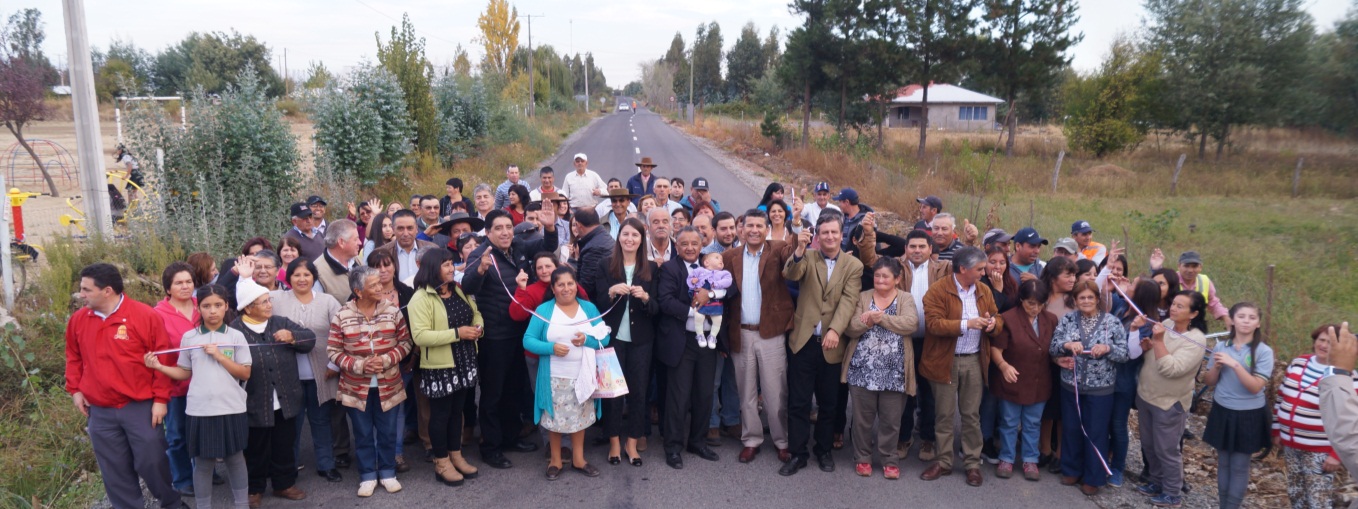 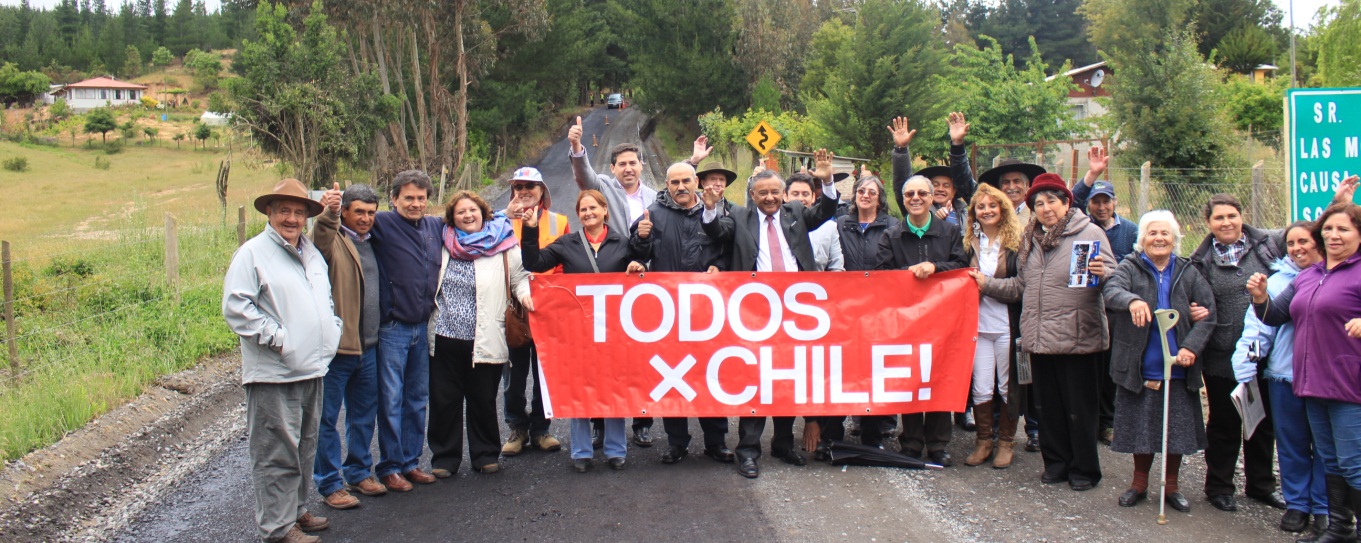 2DA MAS GRANDE 
A NIVEL PAÍS.

	21 % Pavimentado
	69 % Ripio
	10 % Tierra
INFRAESTRUCTURA VIAL
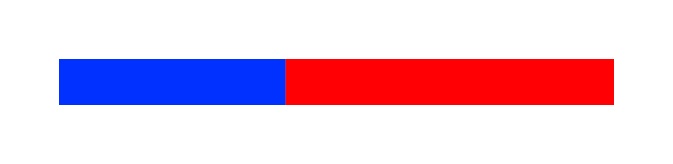 DESAFÍOS 
Programa PUENTES METÁLICOS.

2DO CONV. DE C. BÁSICOS 2016-2018 ( 250 km. 
      $MM 37.500 )
 PTE BICENTENARIO (MM$28.000)

RUTA 148  TRAMO RUTA 5 / QUILLÓN (Etapa I) (MM$9.000)

PAVIMENTACIÓN MARÍA DOLORES /PUENTE PERALES Etapa I  Inv:  MM$5.000
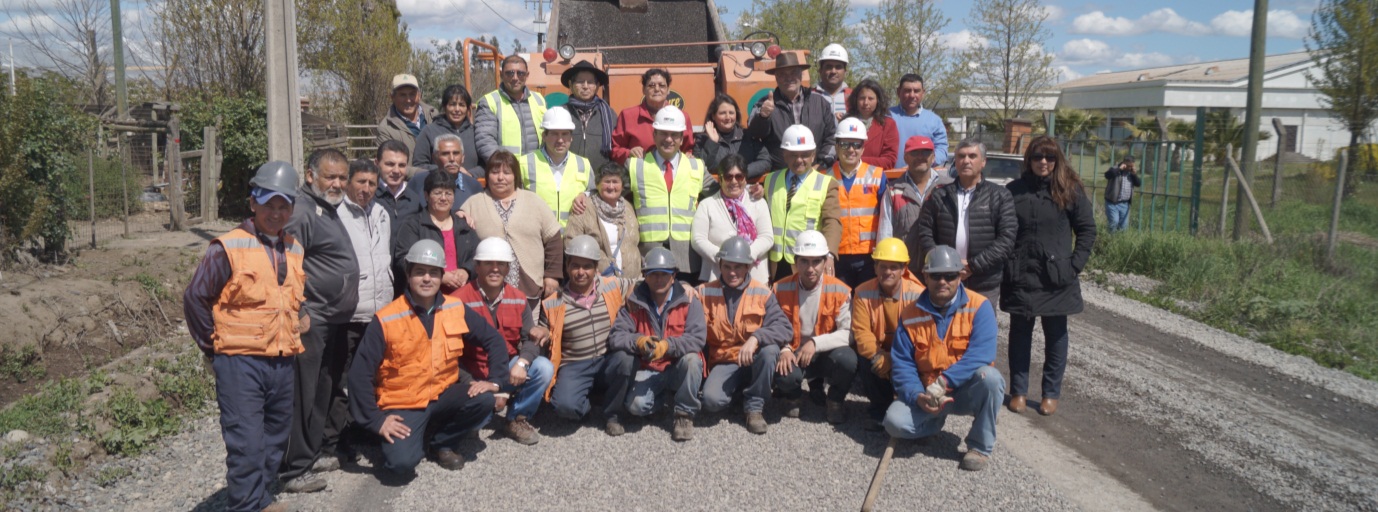 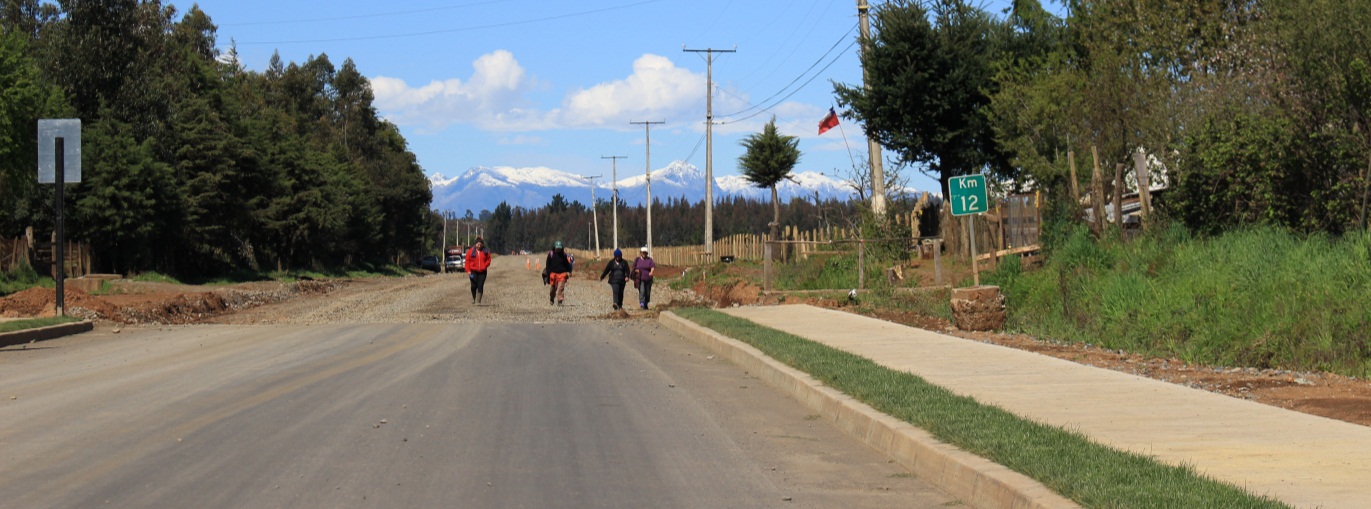 INFRAESTRUCTURA VIAL
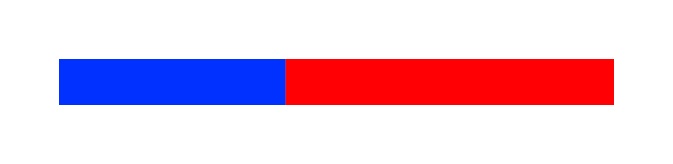 DESAFÍOS 

RUTA FLORIDA ITATA
      Inv: MM$ 9.046 (46%)


PUENTE CONFLUENCIA 
      Inv: MM$12.399 (73%)

COSTANERA CHIGUAYANTE I
      Inv: MM$12.751 (17% ).
Costanera Chiguayante II (doble vía). Inv.
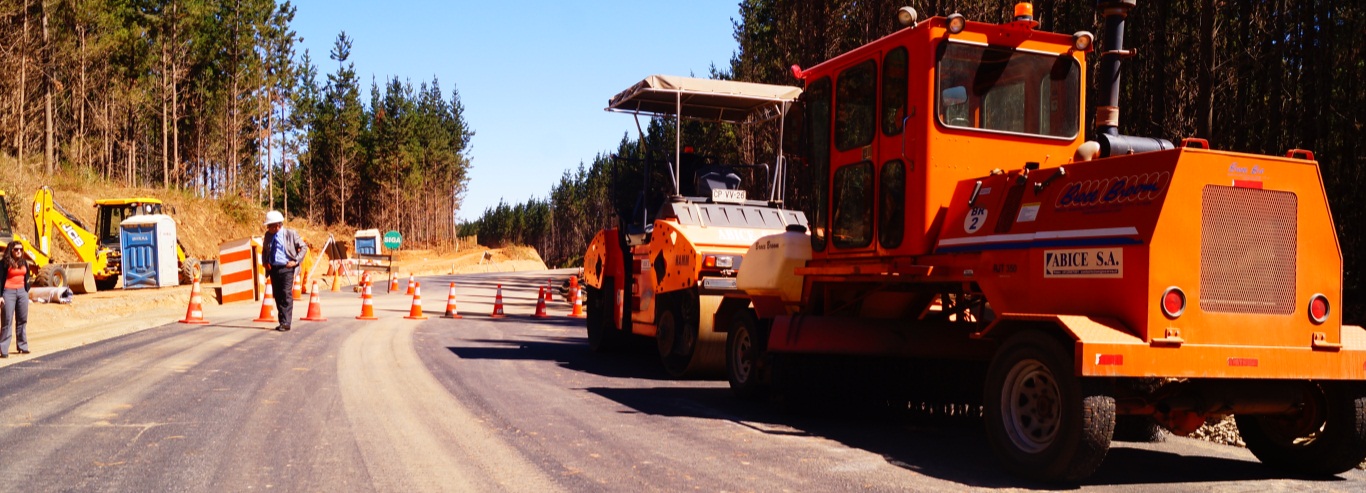 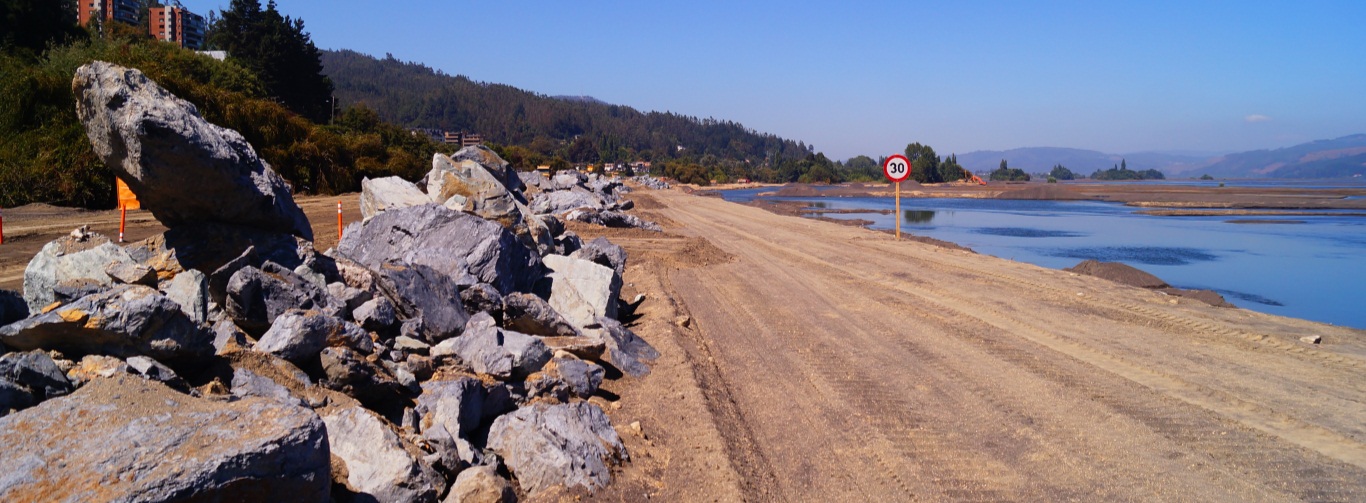 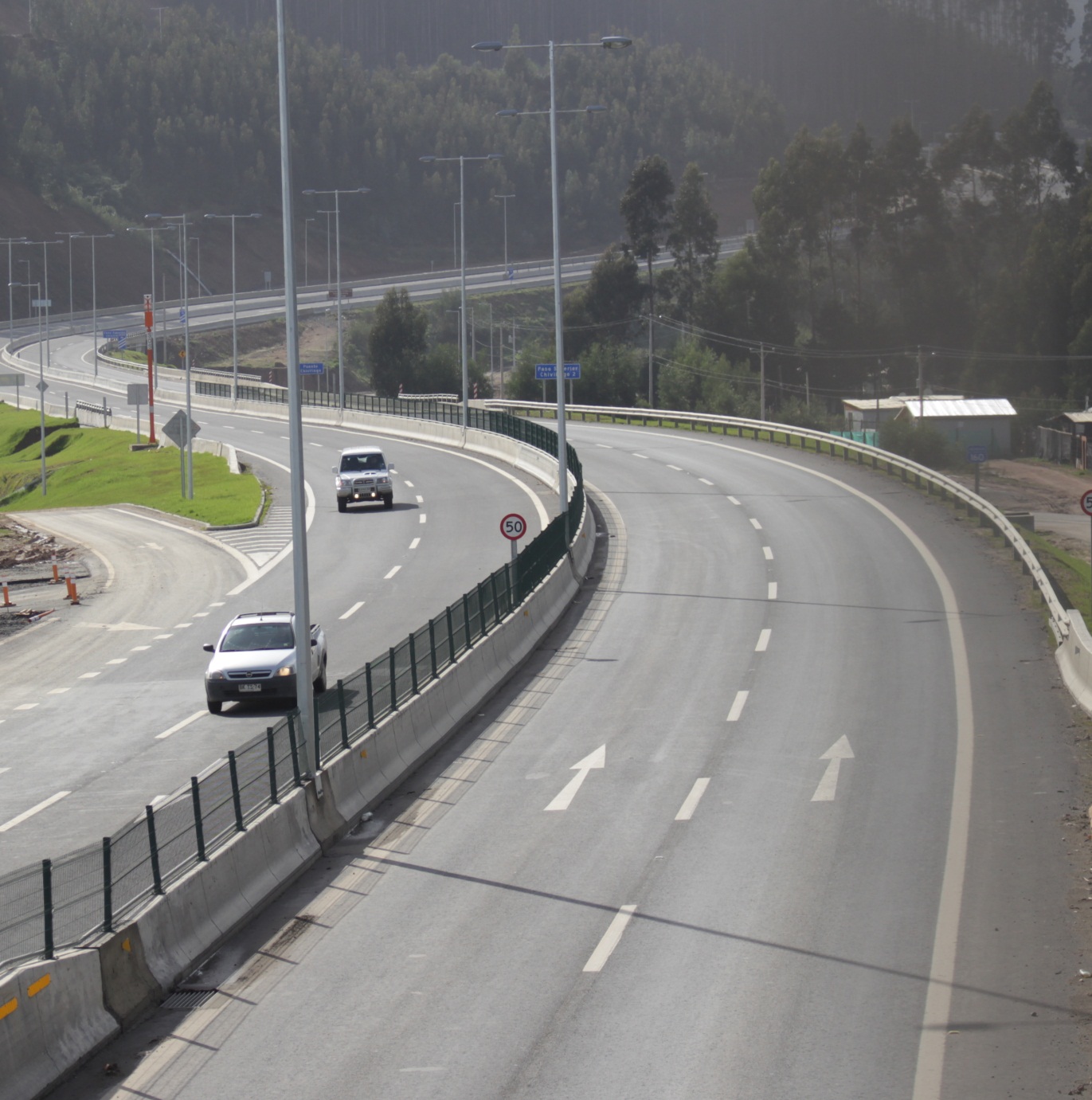 INFRAESTRUCTURA
CONCESIONADA
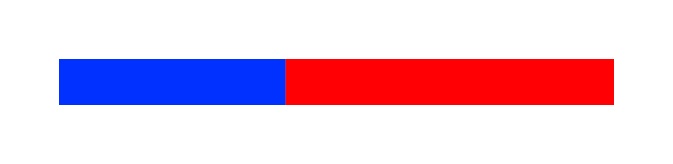 INFRAESTRUCTURA CONCESIONADA
CONTEXTO





RUTA CONCEPCIÓN CABRERO
Inv.  US$360 millones
(98% avance)

RUTA 160
Inversión: US$416 millones
(99% avance)

LICITACIÓN PUNILLA
A la espera de la adjudicación
Punilla
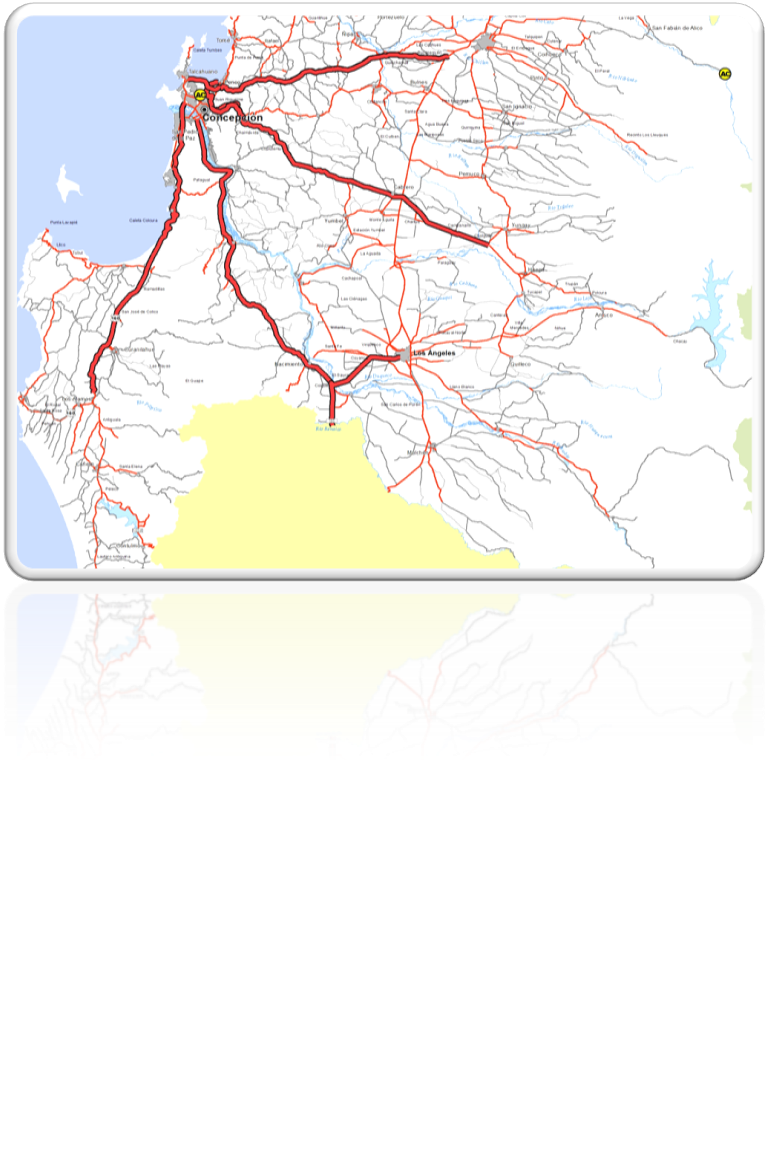 Carriel Sur
Puente Industrial
Pie de Monte
Ruta 160
Ruta Nahuelbuta
Cabrero
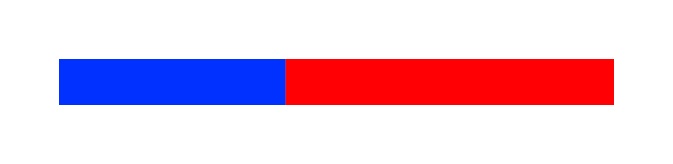 DESAFÍOS 

Puesta en Marcha Provisoria RUTA 160 Y CONCEPCIÓN CABRERO. Inv. MM US $416 y  MM US $367 

Nueva Concesión AEROPUERTO CARRIEL SUR. Inv. MM US$ 45

Licitación RUTA NAHUELBUTA (Los Ángeles-Angol) 
     Inv. MM US$ 227
INFRAESTRUCTURA CONCESIONADA
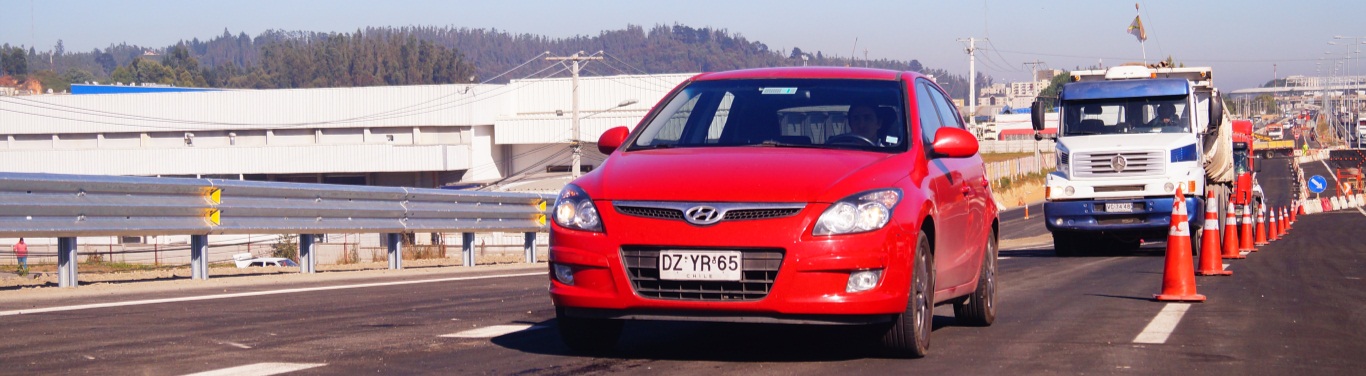 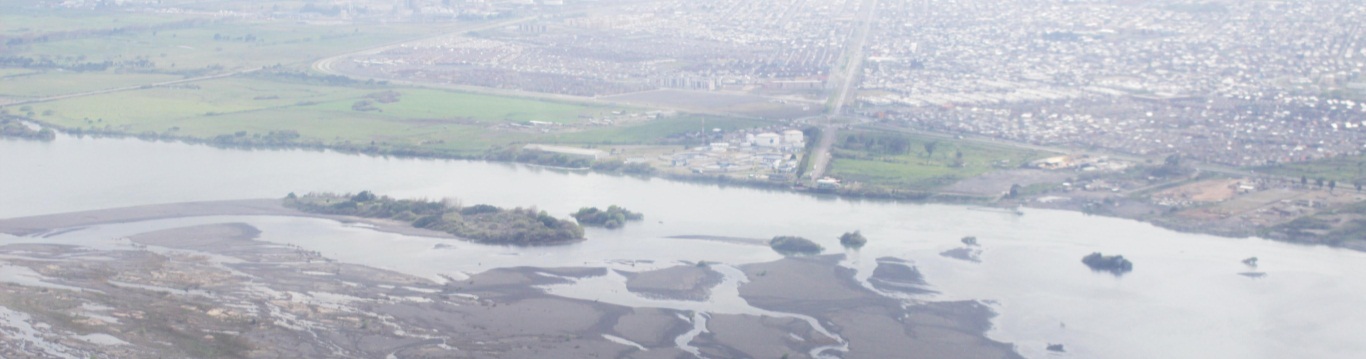 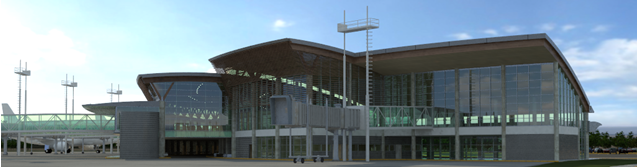 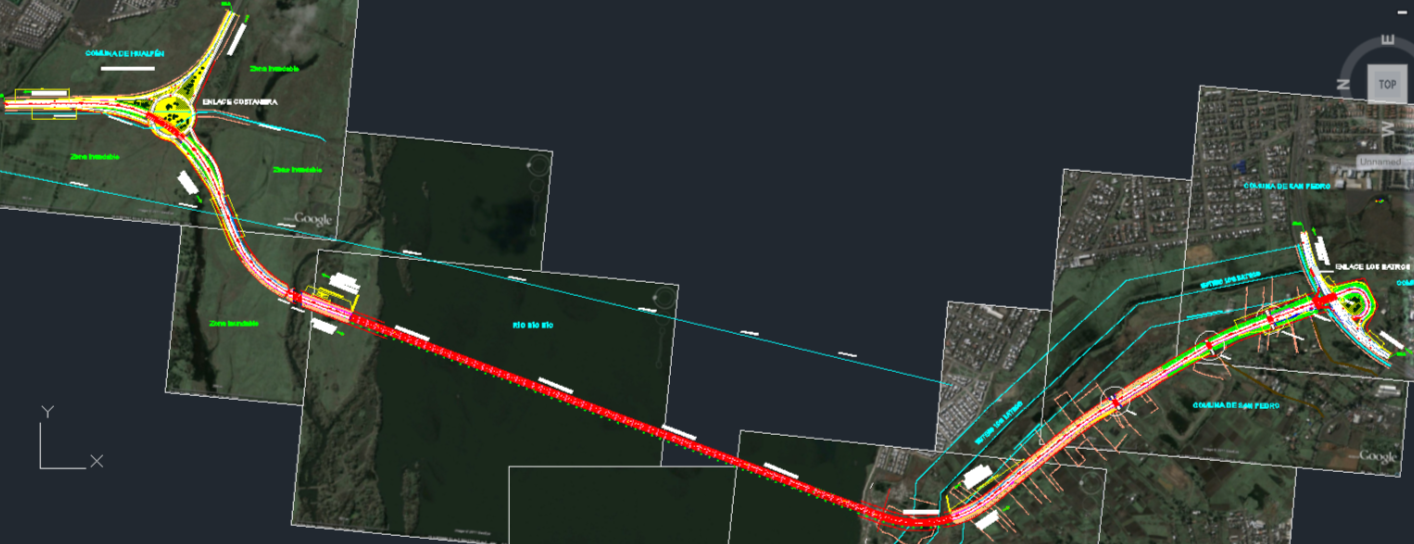 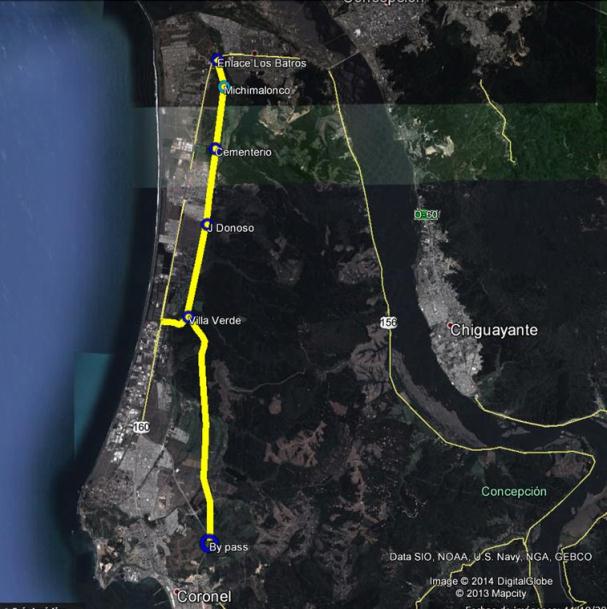 DESAFÍOS 

PUENTE INDUSTRIAL  inicio construcción. Inv. MM US$ 200

Pie de Monte Licitar Estudios de Diseño Vial y Territorio. Inv. MM$ 210

Continuación Ruta Interportuaria (Desarrollo de Estudios, Concesionaria). Inv. UF 70.000
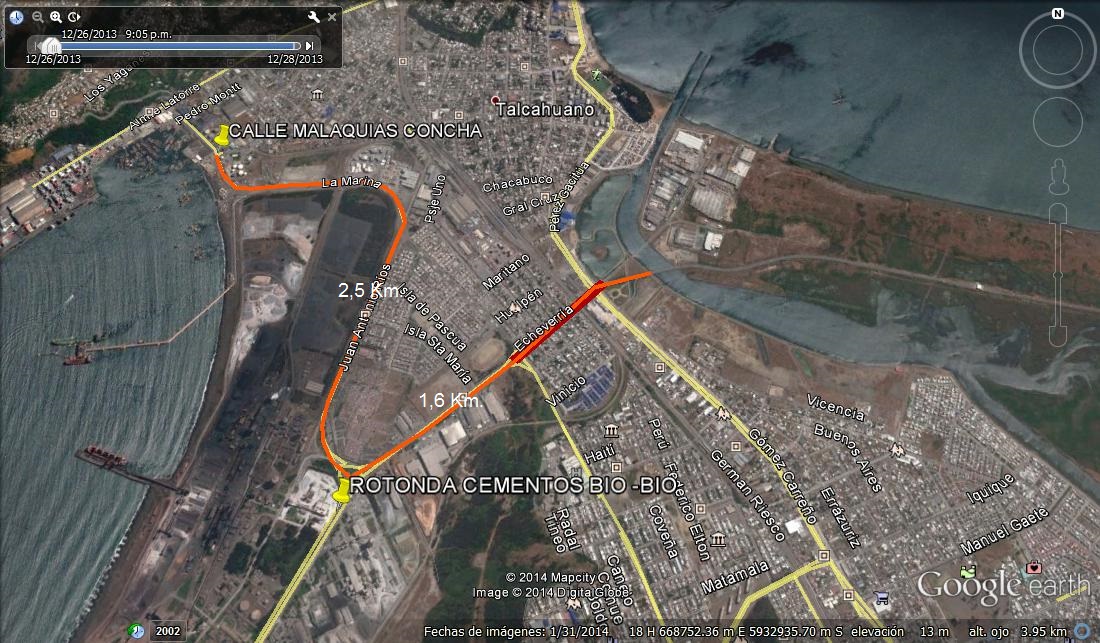 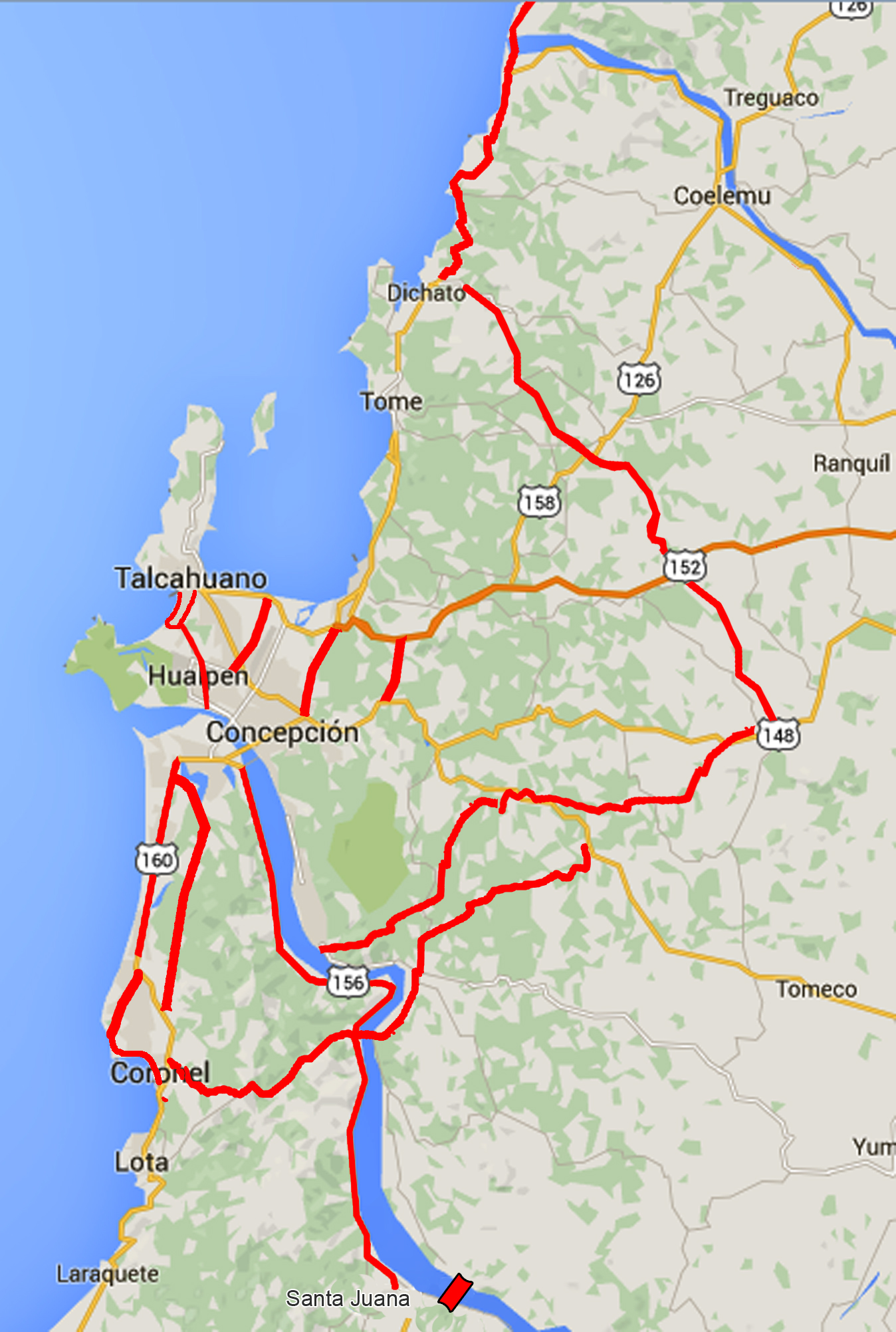 ESTUDIOS
Pre-fact.
Cobquecura – Dichato. Inv.  MM$ 587 (licitación)
Iniciativa Privada Prolongación Av. Las Golondrinas y
Av. Estructurantes Zona Rocuant - Los Budes. Inv. MM $56.000
Pre-fact. Ruta 150. Inv.  MM$ 255 (terminado)
Continuación Ruta Interportuaria (Desarrollo de Estudios, Concesionaria). Inv. UF 70.000
Pre-fact. 
Hualqui – Florida – Dichato. 
Inv MM$ 312 
(en ejecución)
Pre–fact. ruta 160 Sn Pedro–Coronel (Sectra). Inv. MM$ 177 (iniciando)
Ingeniería básica Ruta Pie de Monte. Inv. MM$ 200 (terminando)
Iniciativa privada Copiulemu – Hualqui – Coronel. Inv.  MM$ 58.000  (presentada)
Pre-fact. Coronel – Parque Industrial. Inv. MM$ 216 (terminado)
Diseño Puente Amdel. Inv.  MM$ 607 (por finalizar)
Ingeniería básica Ruta de la Madera. Inv. MM$  171 
(en ejecución)
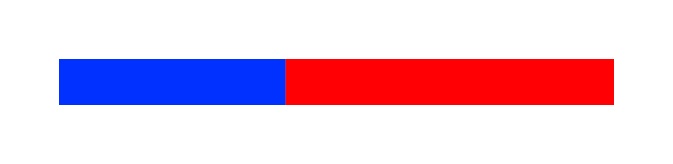 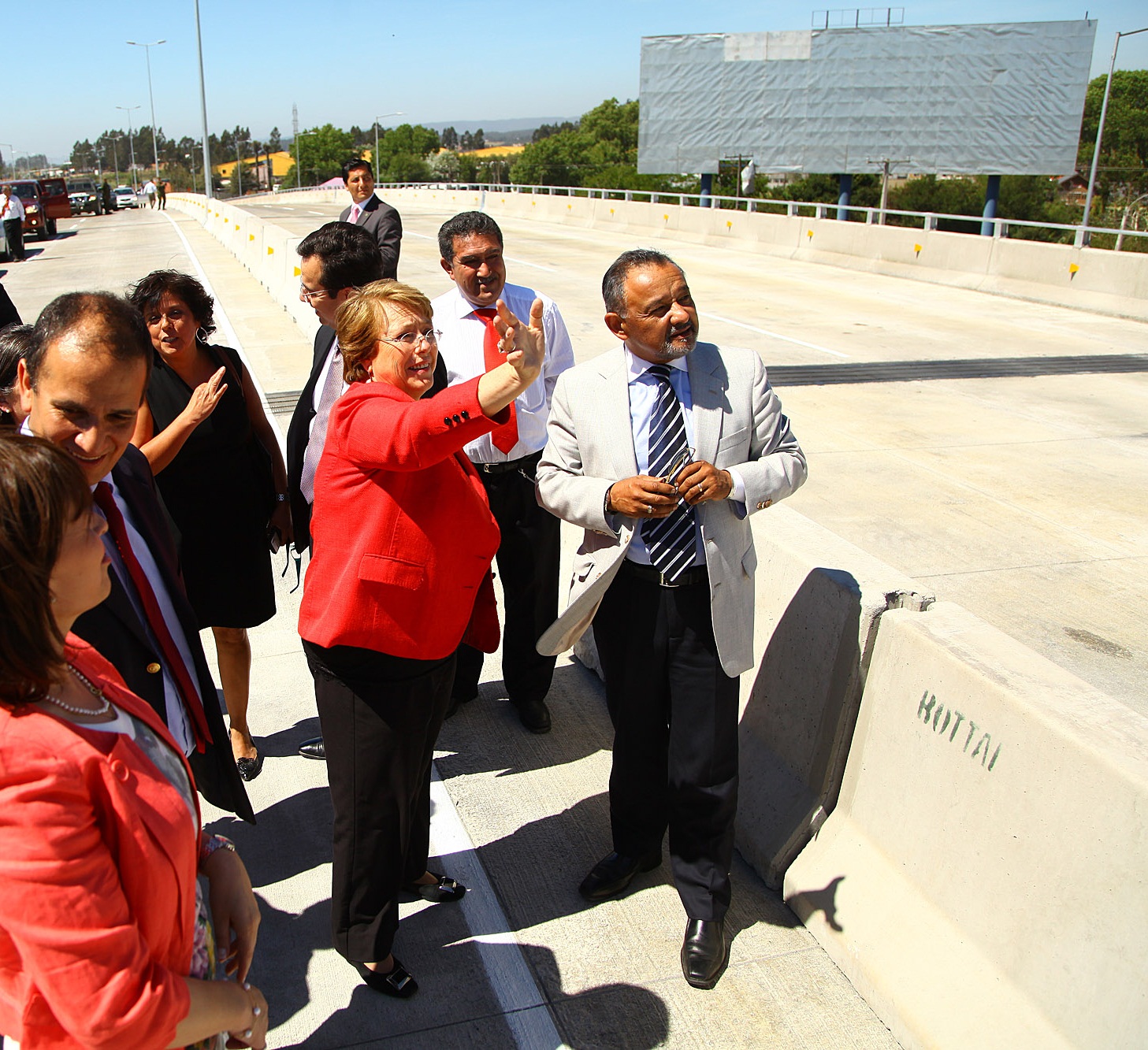 GRACIAS
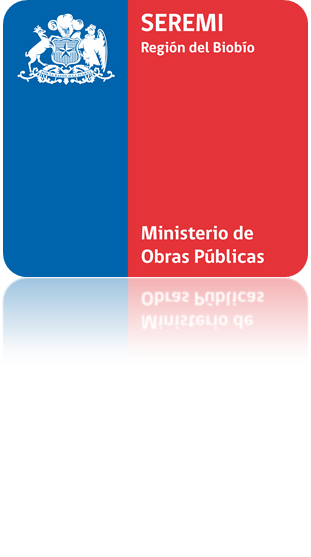